ABFRAGE NEUHEITEN KEY FACTS
Category Management – 2024
Launchpriorisierung im Kalenderjahr
Fame Intense EdP Intense, Phantom Intense EdP Intense
Prio 1
Prio 3
Prio 2
x
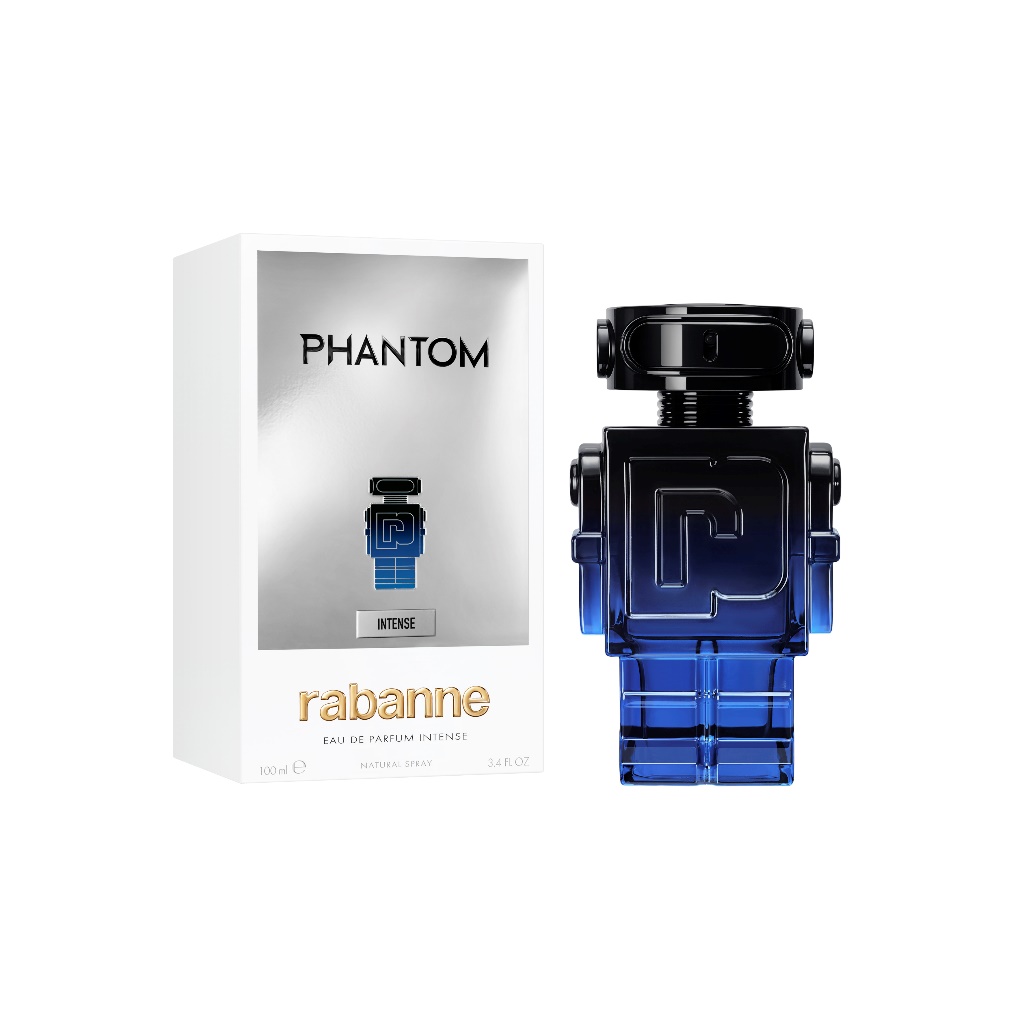 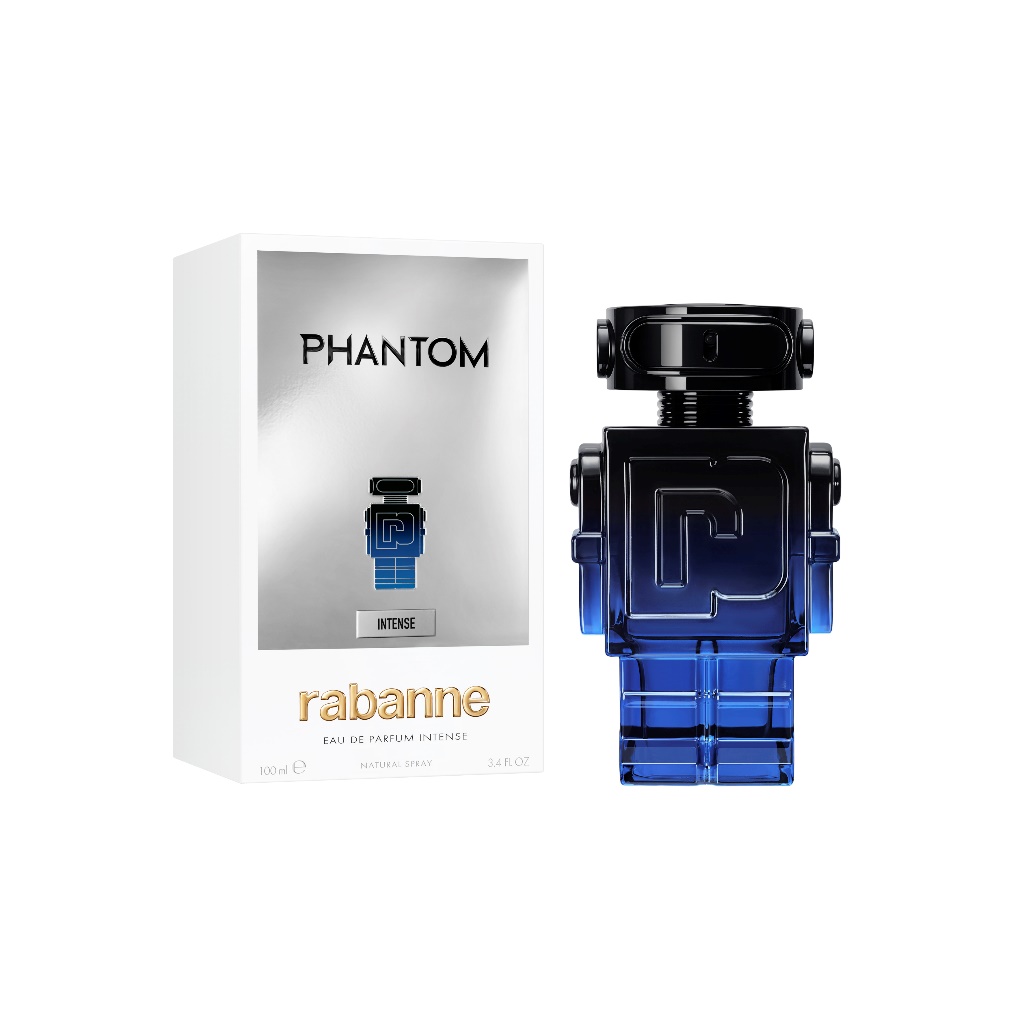 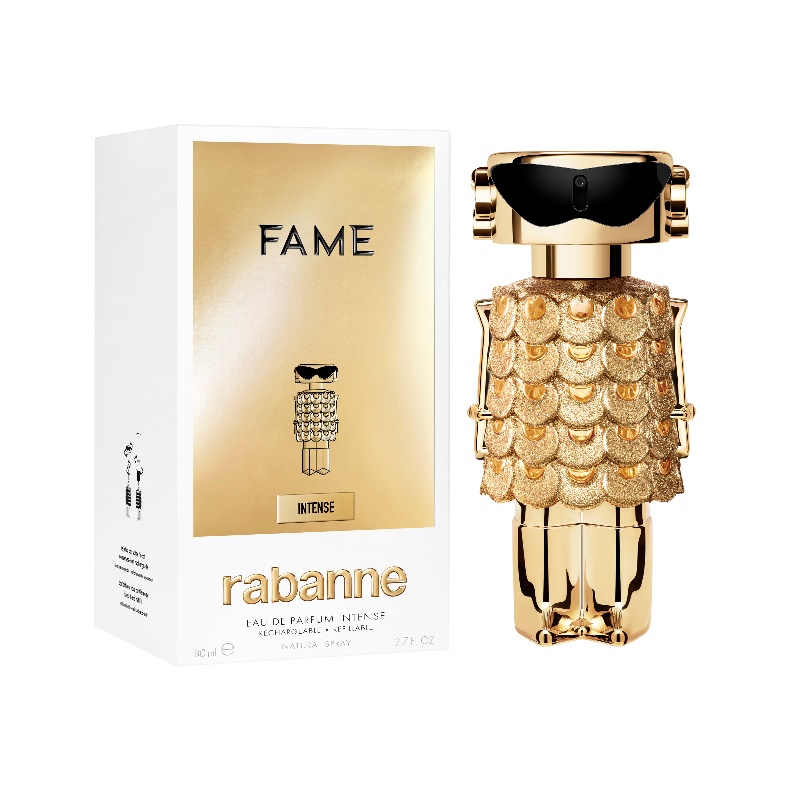 Marketing / Kommunikation
Markenkommunikation
Kommunikationszeitraum / MediaDetails: Was? Wann? Wo?: Mediapläne anbei
29.04.-09.06.2024
Digital
TV
x
x
Social Media
ADTV
Print
Influencer / Spokesperson
x
Funk
Andere
OOH
YBPN
Key Benefits der Neuheit und/oder Duftnoten:

Fame Intense EdP Intense		Phantom Intense EdP Intense
Jasmin 	
Weihrauch
Sandelholz
xx.xx.- xx.xx.xxxx
BA-Promotion
Mediapromotion ohne Mailing
Orangenblüte
Lavendel
Vanille
BA-Promotion mit Mailing
BA Premium Mailing
Pieper Marketing Mix
CRM
POS
Digital
Mailing
05.04.2024
4ML Miniatur Fame10ML Travelspray Phantom
1,5 ML Samples Fame + Phantom
Promotionfläche
Schaufensterdekorationen
Letzter Bestelltermin
GWP / Luxustestmuster
Andere onsite Tools
Indoor Tools(Zweitplatzierung, T-Gondel, POS-Säule, power table, u.ä.)
Beauty Booklet
15.04.2024
Print
Liefertermin
Newsletter
Pieper-Prospekt
Social Media
22.04.2024
OCD (on counter date)
Tester
Ja
Nein
Beauty-talk
x
Seite 2
MEDIAPLAN
2nd  HALF
1ST HALF
Q3
Q4
Q1
Q2
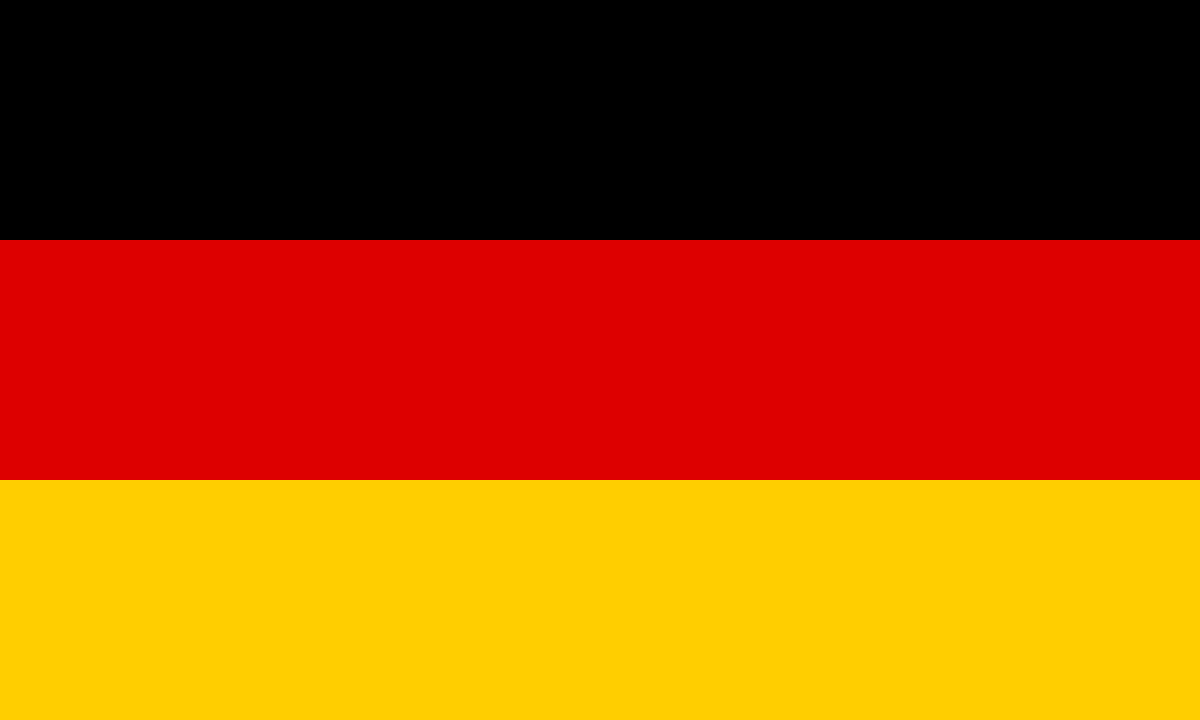 BTS
MD
FD
S.VAL
BF
EASTER
SUMMER
XMAS
02.09. – 13.10.
CW 46 - 52
29.04. – 09.06.
FAME
TV
16.09. – 21.10.
DIGITAL
PRINT
29.04. – 09.06.
PHANTOM
TBC
TV
DIGITAL
Seite 3